OUC-B202
Choosing the Right Cloud Service
Jeff Medford - Microsoft
Danny Burlage - Wortell
Office 365 | Your Office in the Cloud
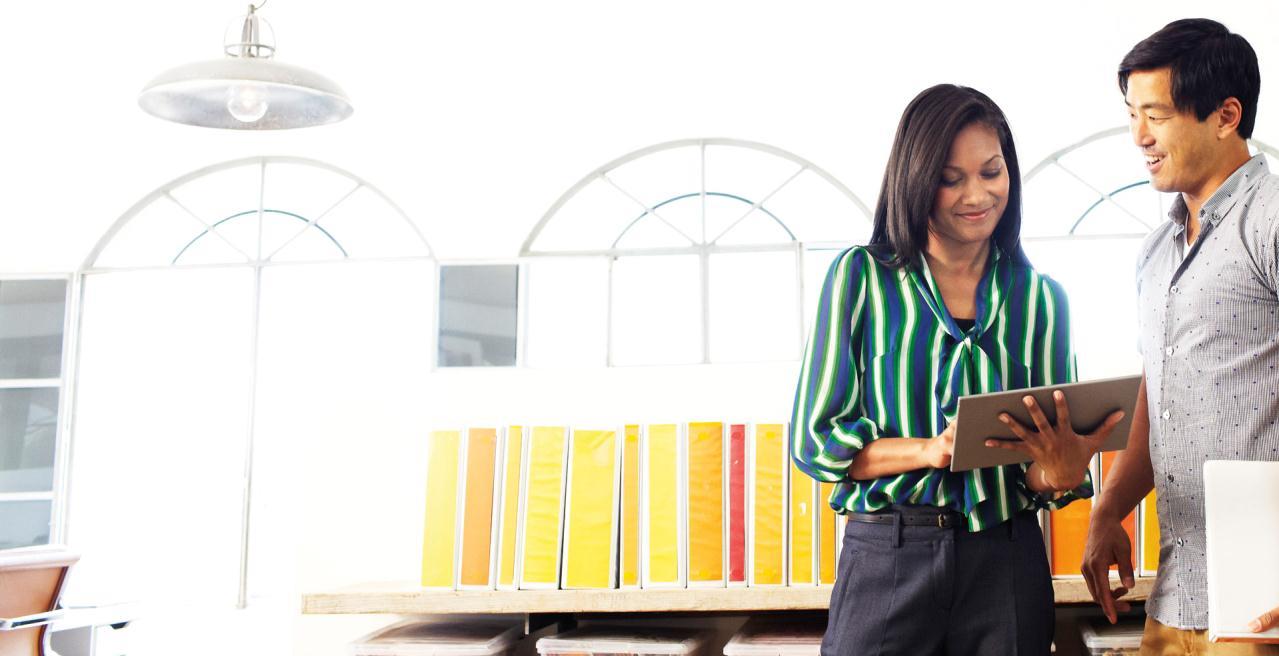 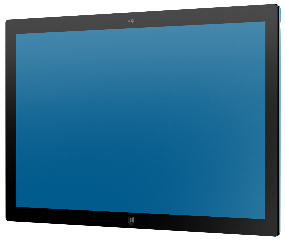 Enterprise Quality Support
Financially backed SLA
Office
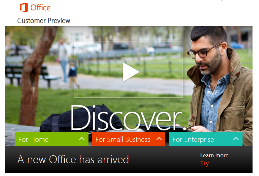 Exchange
SharePoint
Familiar, Powerful 
& Cross-platform
Service  Plans for  Everyone
Lync
Yammer
Microsoft Office ProductivityEssential for business of all sizes
Enterprise-grade 
cloud services
Comprehensive tools
To do your best work
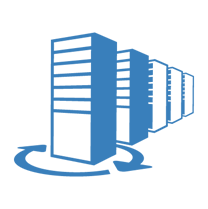 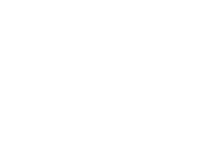 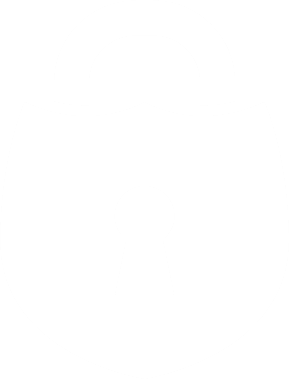 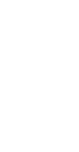 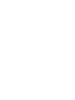 Dynamic workplace
Making 
sense of it all
Merging home & work
Natural expression
Responsible organization
Introducing the new Office 365
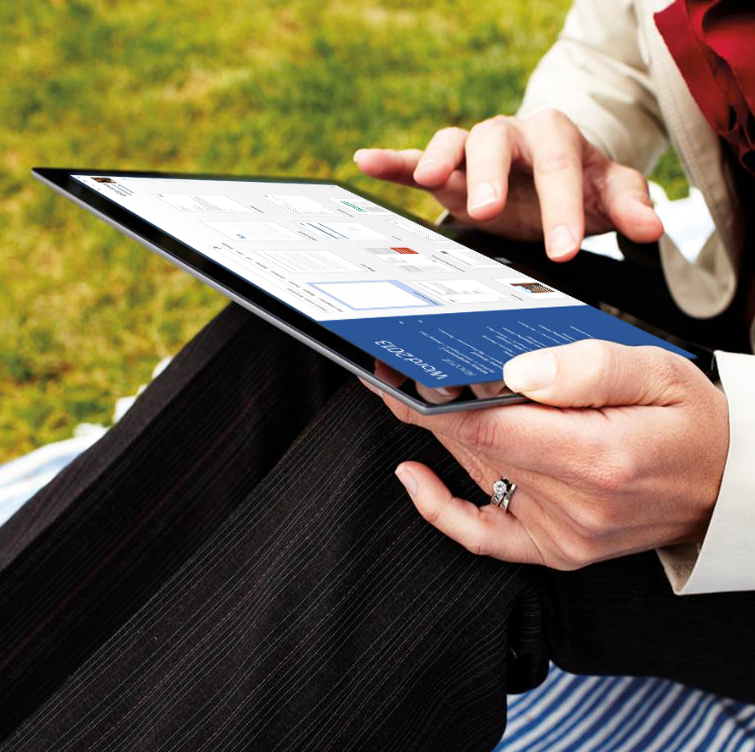 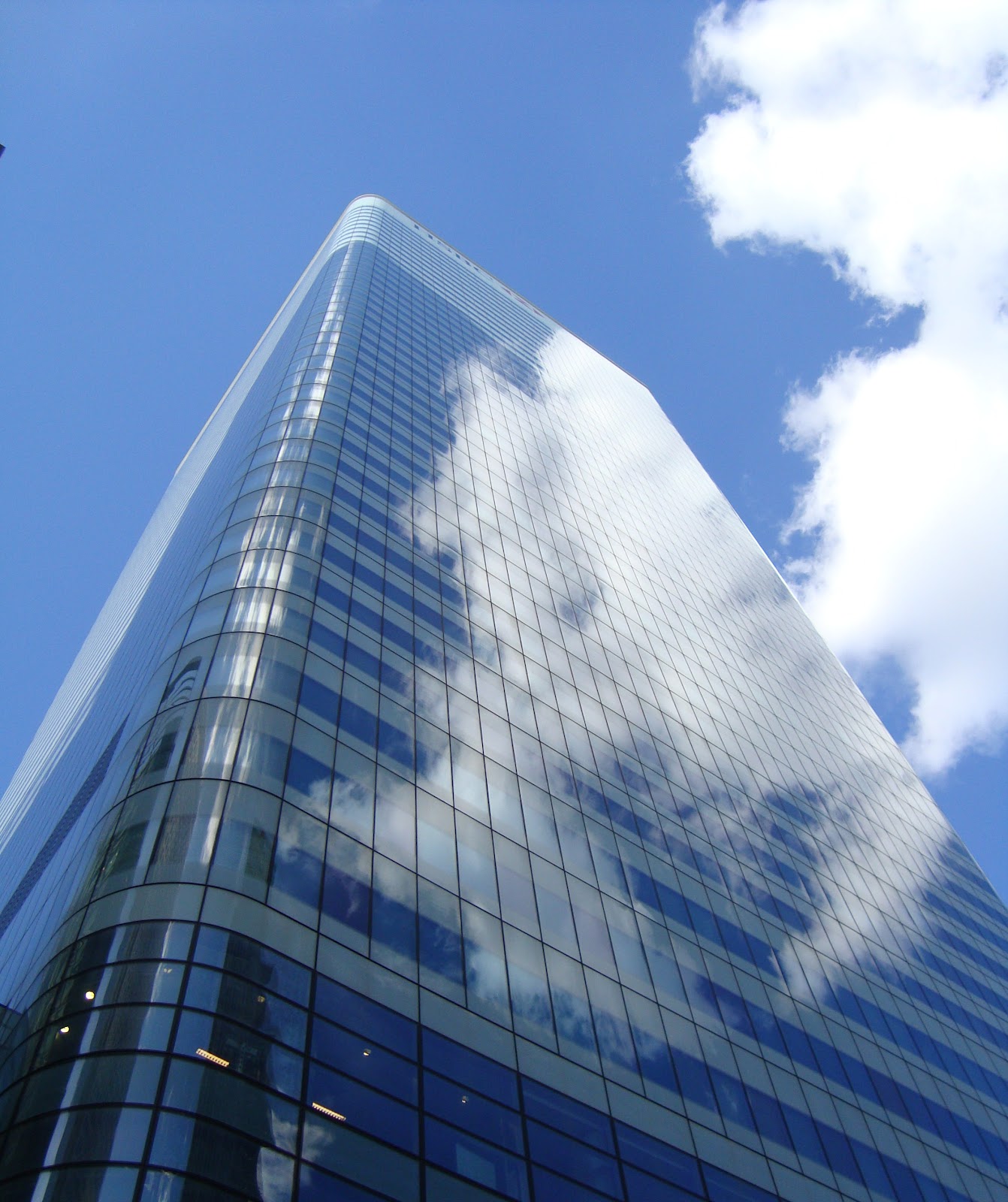 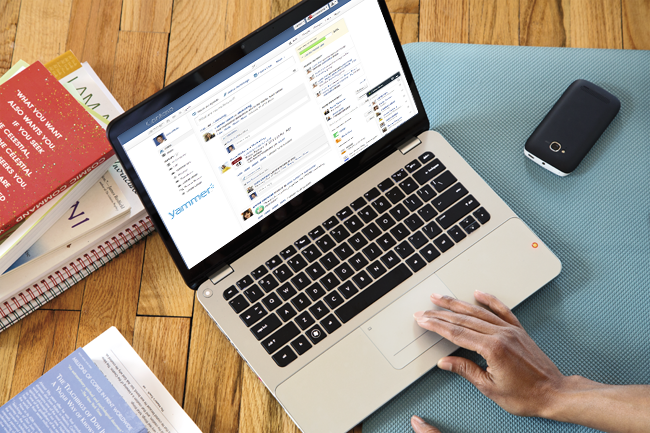 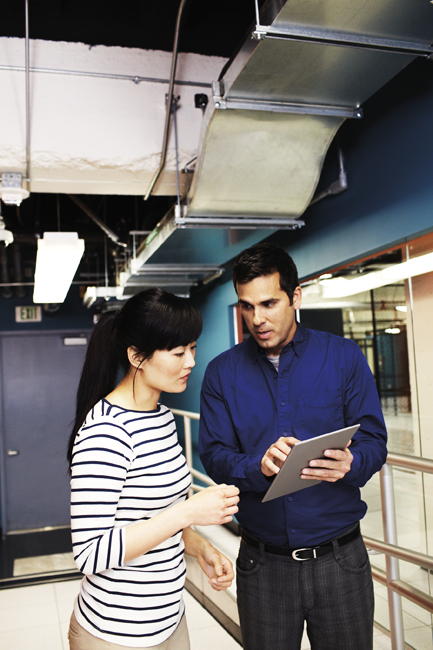 Social
Devices
Cloud
Control
Newsfeeds & microblogging, extend with Yammer
Pervasive social capabilities across Office
Multiparty HD video & Skype federation
DLP, data retention & unified eDiscovery
Reimagined deployment model for Office apps
Common management experience across Office 365
Office as a cloud service, roaming, always up to date
New cloud app development model
Enterprise-grade reliability  and standards
Fast and fluid experience with touch, pen, mouse & keyboard
Immersive touch-optimized Windows 8 apps
Support for Windows Phone, iOS & Android phones
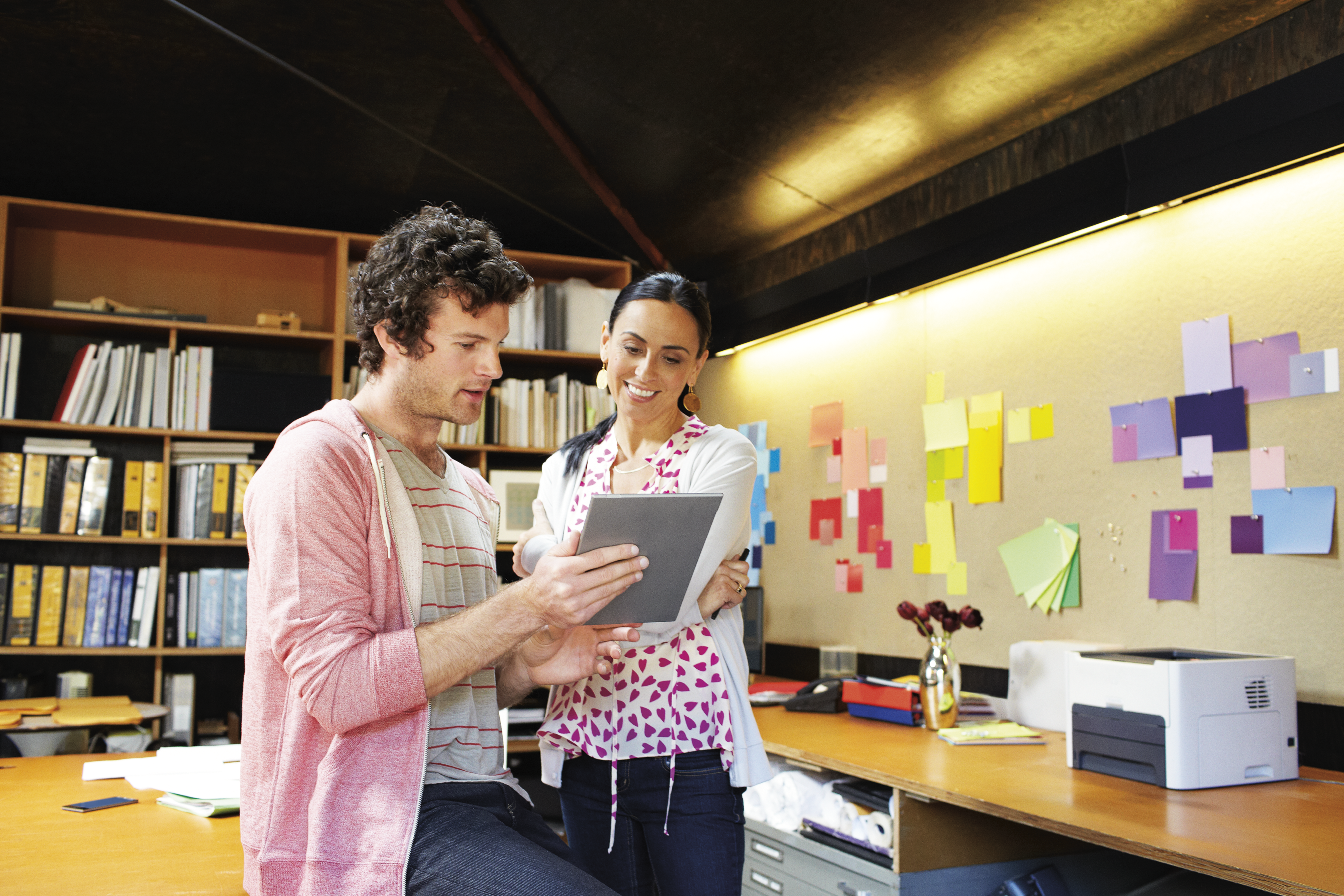 Office as a Cloud Service
Full Office apps available offline
Always up to date with the latest features 
Sign-in to Office to roam docs & settings
Per user across your Windows tablets, PCs & Macs
Side-by-side installation & deployment controls for IT
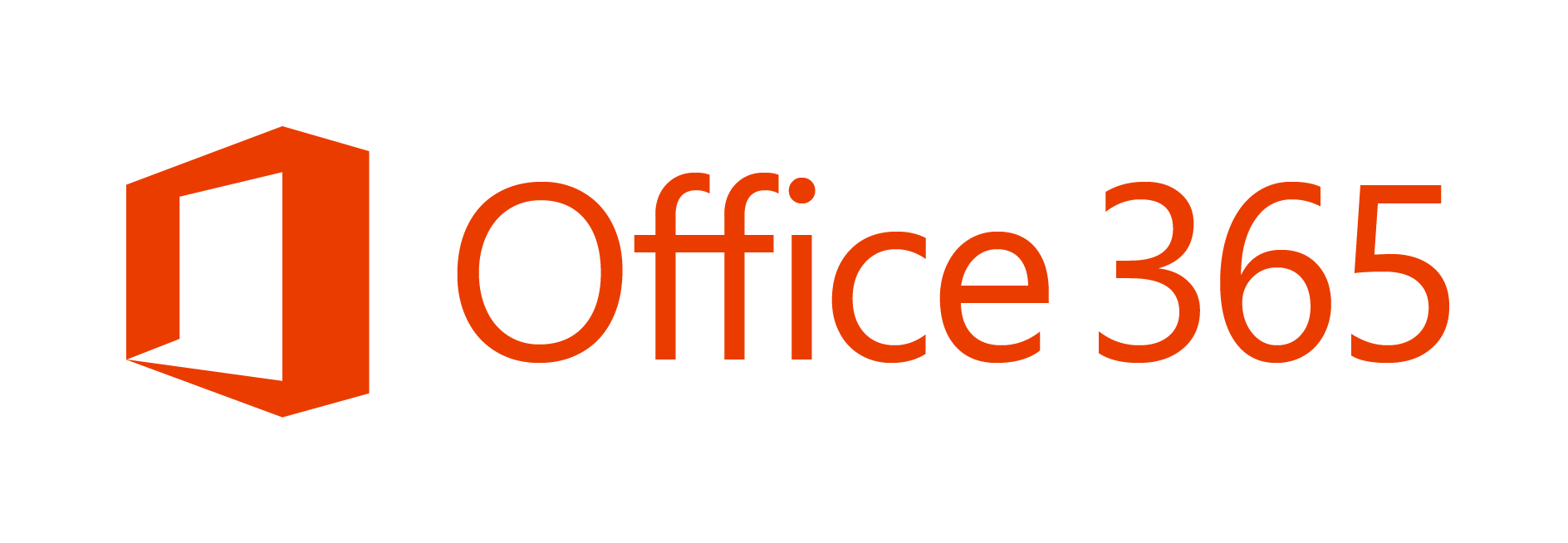 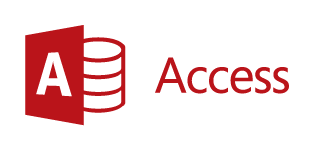 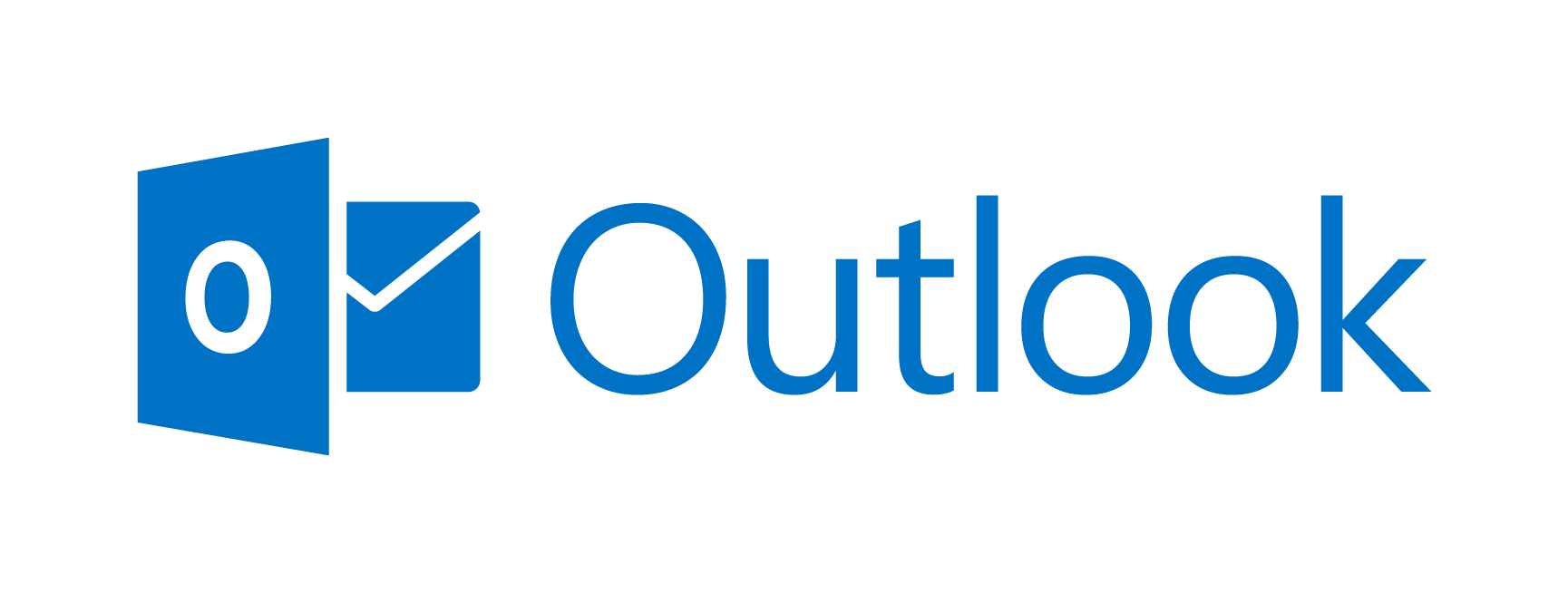 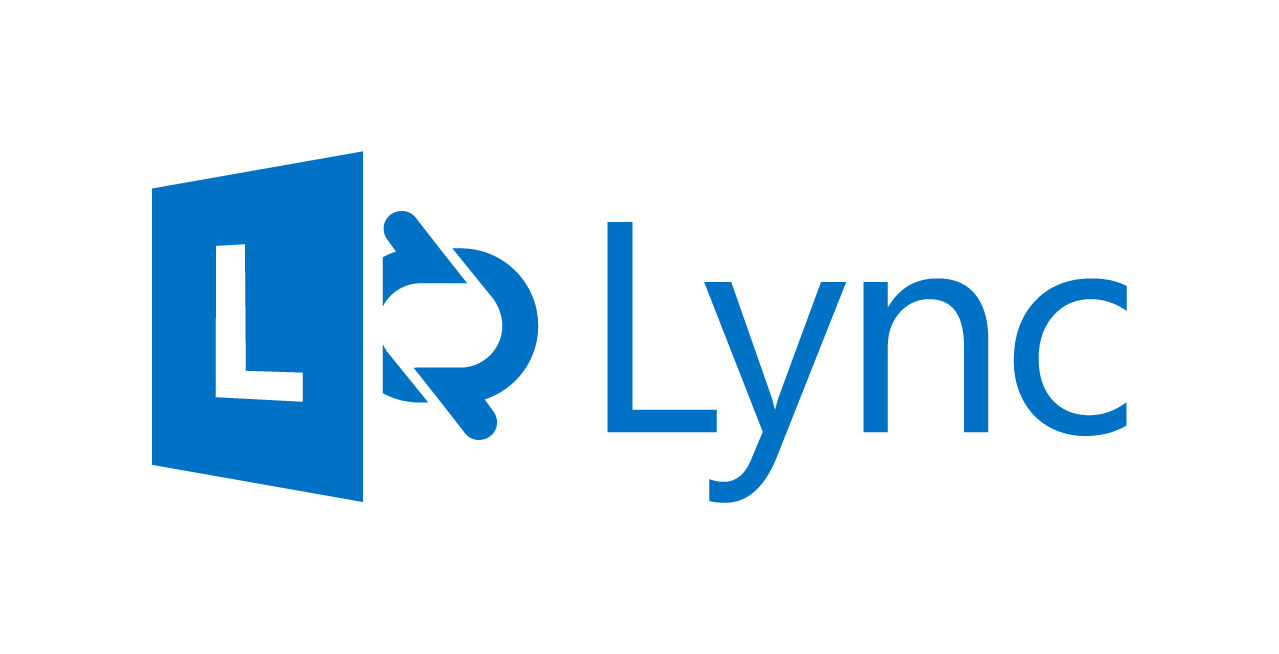 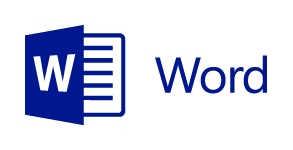 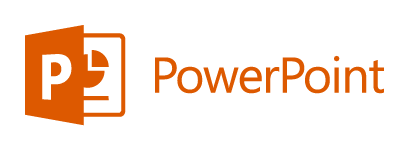 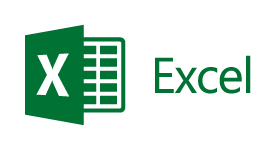 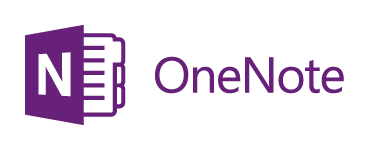 ProPlus
Office 365 Plans
Office 365 
Education
Office 365 
Small Business Premium
Office 365 
Midsize Business
Office 365 
Enterprise & 
Government
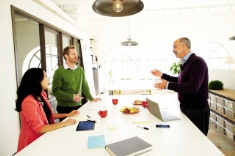 Office 365 
Home Premium
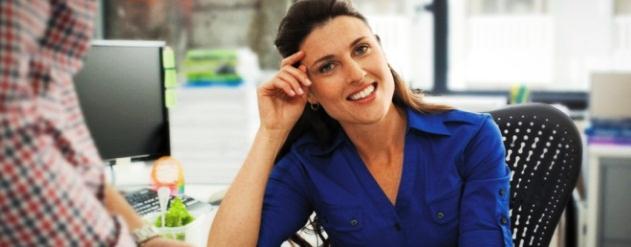 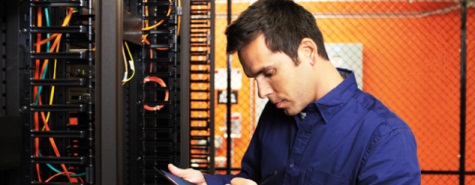 Katy’s Tablet
Katy’s Tablet
Katy’s Tablet
1-10
Education
Advanced IT needs
11 - 250
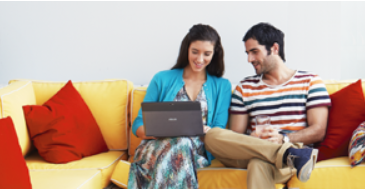 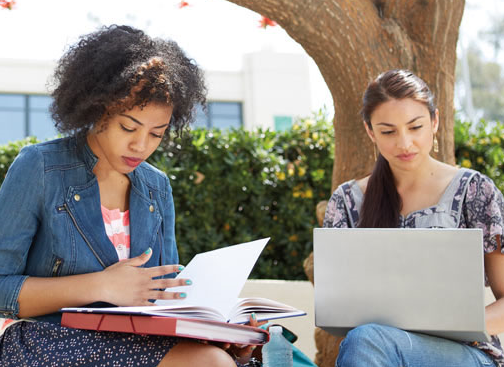 Consumers
Office 365 Home Premium
Your complete Office in the cloud

Best for families that want Office and more on up to 5 PCs or Macs
Office 365 Home Premium
The new Office combines the latest Office applications with offerings like Skype world minutes and online storage with SkyDrive.

Outlook, Word, PowerPoint, Excel, Access, OneNote, Publisher
20 GB SkyDrive
60 Minutes of Skype
Office 365 Education
Provide staff, faculty, and students at your school with free email, sites, online document editing and storage, IM, and web conferencing.

For schools that want to modernize their communications and productivity infrastructure on their terms.
Office 365 Education
Office 365 Professional Plus
Cloud-based email
Shared calendars
HD video conferencing
Intranet site for your teams
Archiving (Retention, Hold) and eDiscovery
Business Intelligence
Office Web Apps
Office 365 Small Business Premium
Big business power with easy IT

Equip your business with virtually anywhere access to the latest Office applications plus cloud-based IT services like enterprise-grade email and conferencing that are simple to administer.
Office 365 Small Business Premium
Office 365 Professional Plus
Cloud-based email
Shared calendars
HD video conferencing
Team site for sharing files 
Public website 
Basic phone support
Demo – Office 365 Small Business
Danny Burlage
Office 365 Midsize Business
Effective management, compliance, and team collaboration

Give your people virtually anywhere access to the latest Office applications, cloud-based IT services like enterprise-grade email and team sites, and powerful management and compliance tools.
Office 365 Midsize Business
Office 365 Professional Plus
Cloud-based email
Shared calendars
HD video conferencing
Intranet site for your teams
Public website 
Administration flexibility
Active Directory Integration
Site Mailboxes
Demo – Office 365 Midsize Business
Danny Burlage
Office 365 Enterprise
Advanced tools and capabilities

Get the power your organization requires: virtually anywhere access to the latest Office applications, enterprise-grade cloud services like team sites and hosted voicemail, and advanced IT capabilities.
Office 365 Enterprise
Office 365 Professional Plus
Cloud-based email
Shared calendars
HD video conferencing
Intranet site for your teams
Public website 
Administration flexibility
Active Directory Integration
Site Mailboxes
Voicemail integration
Archiving (Retention, Hold) and eDiscovery
Business Intelligence
Demo – Office 365 Enterprise
Danny Burlage
Choosing the Right Cloud Service
Office 365 Plans for business
Office 365 ProPlus
Your Office instantly—wherever you go
Office 365 Standalone Services
Office 365 Enterprise E1
Best for companies that want business-class email, file-sharing, conferencing, and other productivity services in the cloud
Office 365 Enterprise E3
Best for companies that want a full set of rich productivity services in the cloud, the desktop version of Office, and advanced enterprise services
Office 365 Enterprise K1
When your deskless workers need on-the-go access to email and company sites to keep your business humming
Katy’s Tablet
Katy’s Tablet
Katy’s Tablet
SharePoint Online 
SharePoint Online makes the power of the cloud work for your business.
Exchange Online
Work smarter, anywhere, with hosted email for business
Office 365 Plans for education
Lync Online 
Work smarter, anywhere, with hosted email for business
Yammer
Yammer brings the power of social networking to your company.
Office 365 Education A2
Office 365 Education A3
Office 365 Education A4
Get Started with Office 365 FastTrack
Deploy
Enhance
Pilot
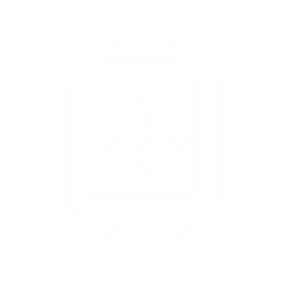 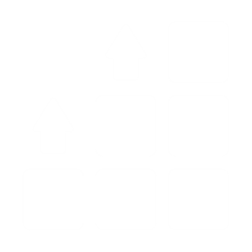 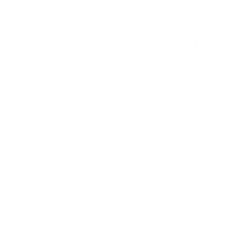 Experience value early
New cloud experience
Real world benefits
Broad production use
Full feature value
Meet your needs
Exchange, SharePoint & Lync Online, Office ProPlus, WA Active Directory
Track resources
Office 365 Blog: http://blogs.office.com/b/microsoft_office_365_blog/
Office Technology Blog: http://blogs.office.com/b/office365tech/
Follow: https://twitter.com/Office365
Connect: http://www.linkedin.com/groups/Microsoft-Office-365-3724282
Check out: 
	Garage Series for IT Pros: www.microsoft.com/garage
	Office 365 FastTrack: http://fasttrack.office.com//
Resources
Learning
Sessions on demand
http://channel9.msdn.com/Events/TechEd
Learning
Microsoft certification & training resources
www.microsoft.com/learning
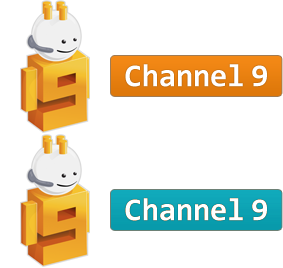 TechNet
Resources for IT professionals
http://microsoft.com/technet
msdn
Resources for developers
http://microsoft.com/msdn
Complete an evaluation on CommNet and enter to win!
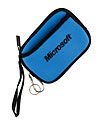 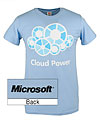 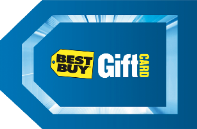 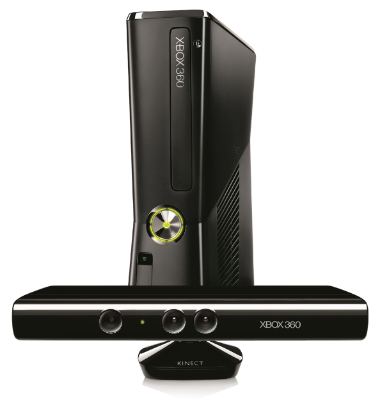 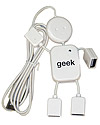 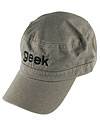 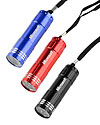 Required Slide 
*delete this box when your slide is finalized

Your MS Tag will be inserted here during the final scrub.
MS tag
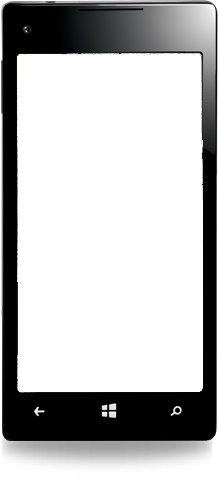 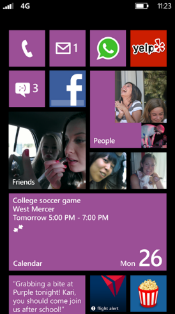 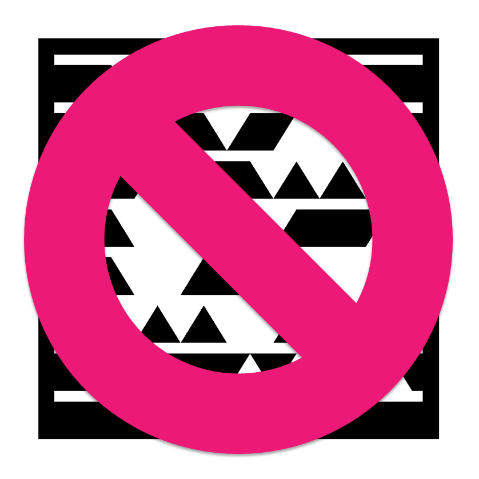 Scan the tagto evaluate this session now on myTechEd Mobile
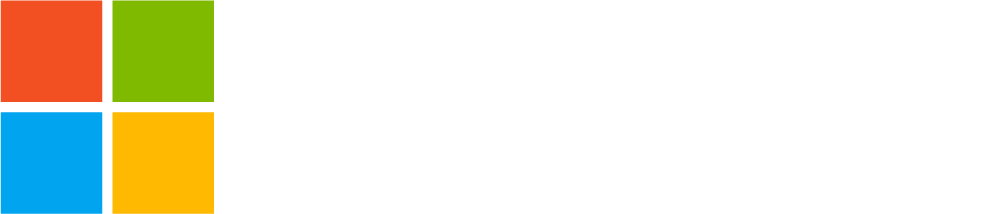 © 2013 Microsoft Corporation. All rights reserved. Microsoft, Windows and other product names are or may be registered trademarks and/or trademarks in the U.S. and/or other countries.
The information herein is for informational purposes only and represents the current view of Microsoft Corporation as of the date of this presentation.  Because Microsoft must respond to changing market conditions, it should not be interpreted to be a commitment on the part of Microsoft, and Microsoft cannot guarantee the accuracy of any information provided after the date of this presentation.  MICROSOFT MAKES NO WARRANTIES, EXPRESS, IMPLIED OR STATUTORY, AS TO THE INFORMATION IN THIS PRESENTATION.